Правильное питание
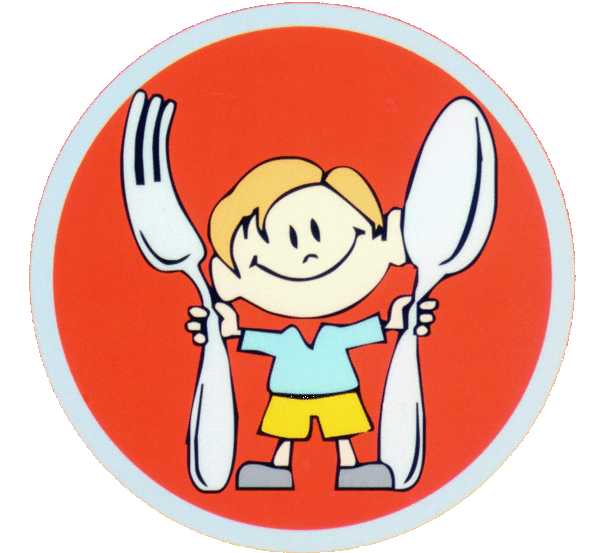 Режим питания
Регулярность  - привычка есть в определённое время.

 - Дробность – четырёхразовое        питание
 ( завтрак,   обед, полдник, ужин).   
    
-Умеренность – не переедать.
Полезные продукт            Вредные продукты
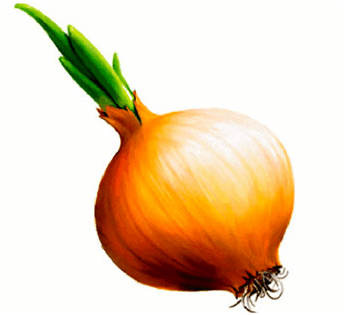 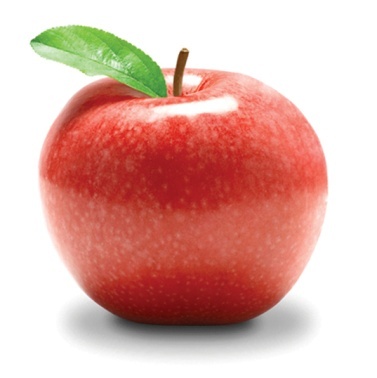 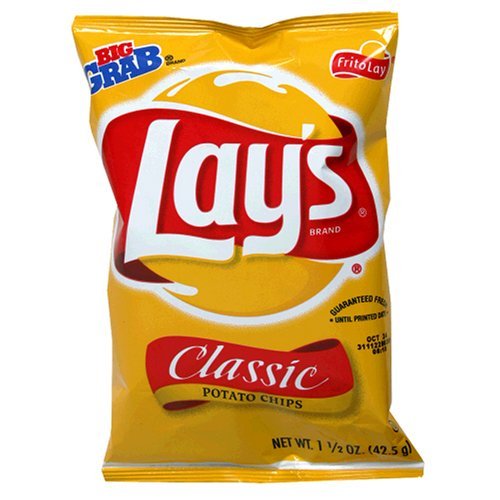 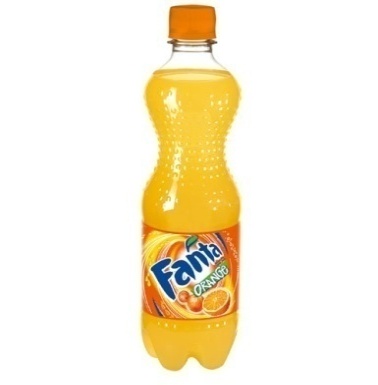 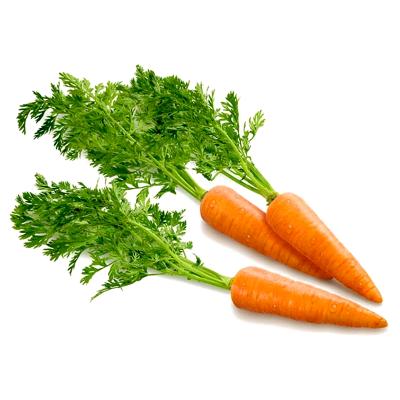 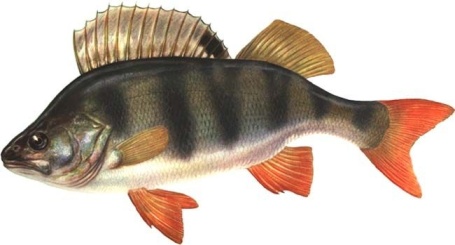 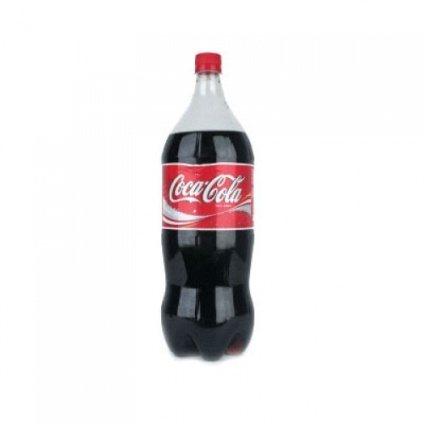 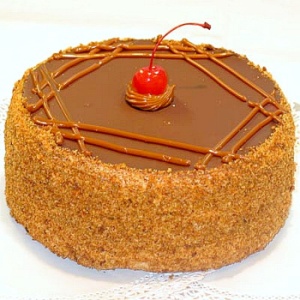 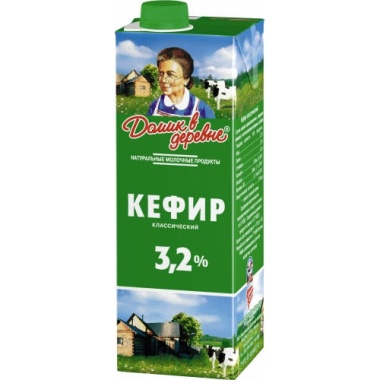 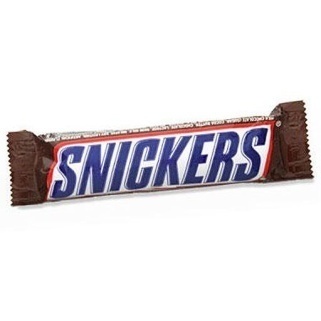 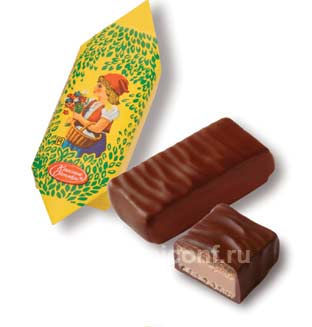 Витамины
Это необходимые для
      здоровья вещества.
     Основные источники
             витаминов-
     ягоды, овощи, фрукты.
Витамин А
Это витамин роста. Он помогает нашим глазам сохранять зрение.
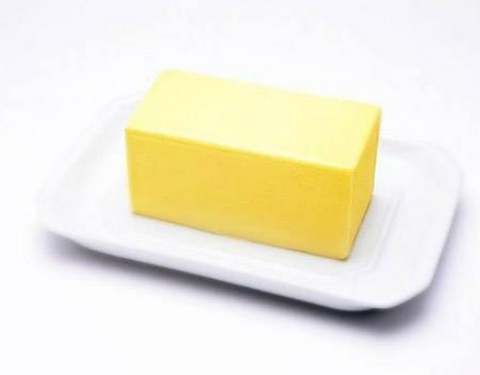 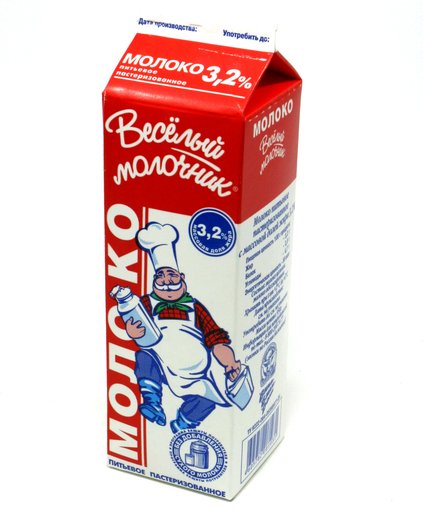 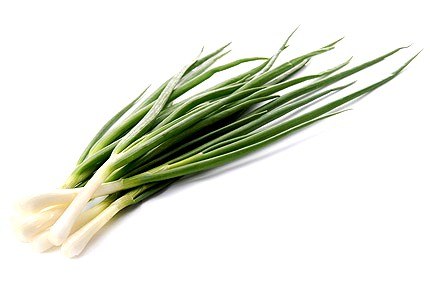 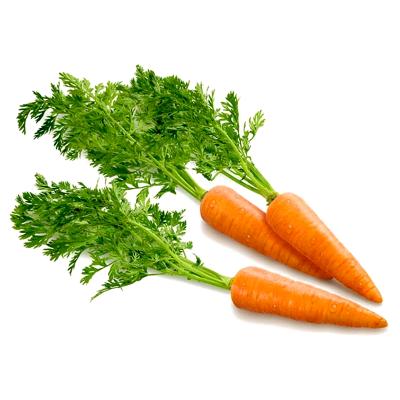 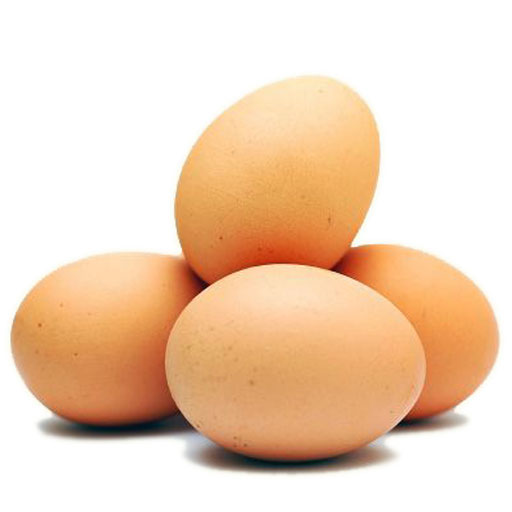 Витамин С
Он необходим для кожи, крови; помогает организму справиться с болезнью, способствует заживлению ран.
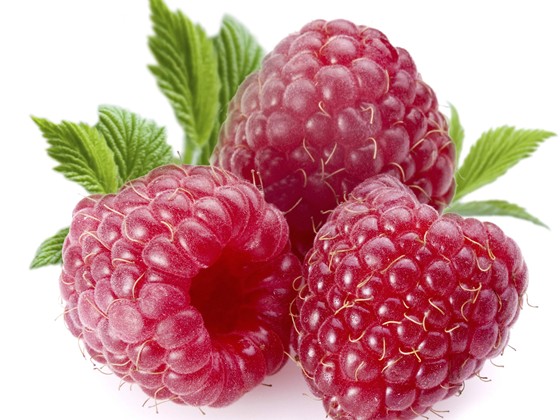 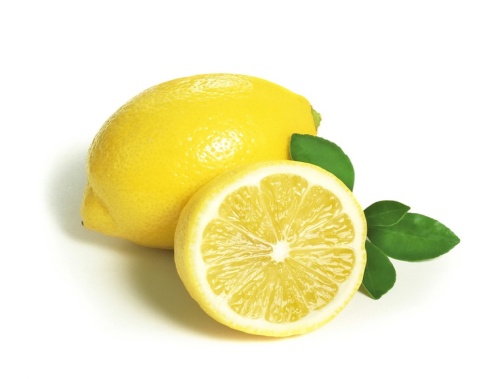 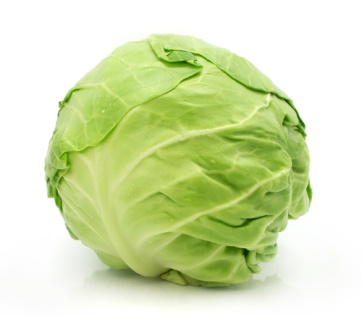 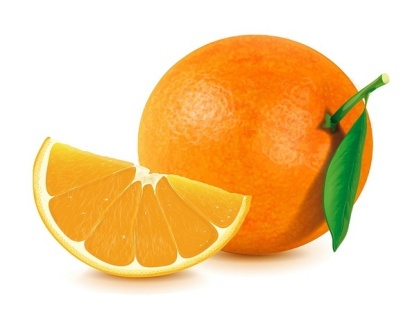 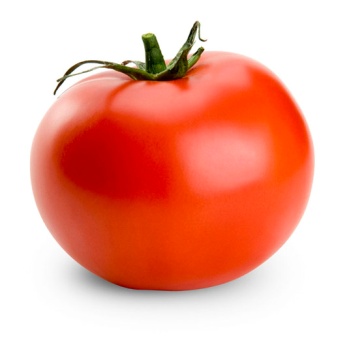 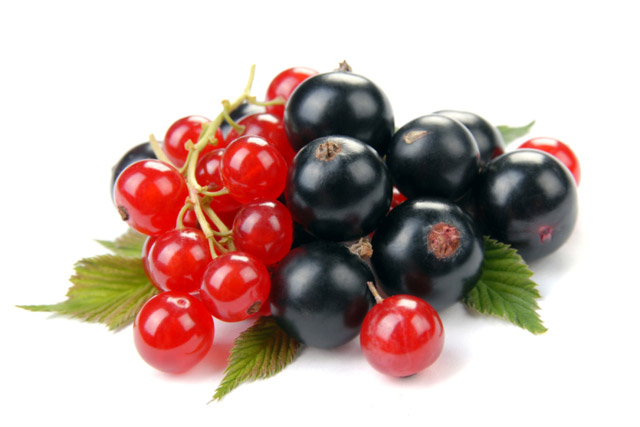 Витамин D
Он сохраняет нам зубы, укрепляет кости. Загорая на солнце, мы также получаем витамин D.
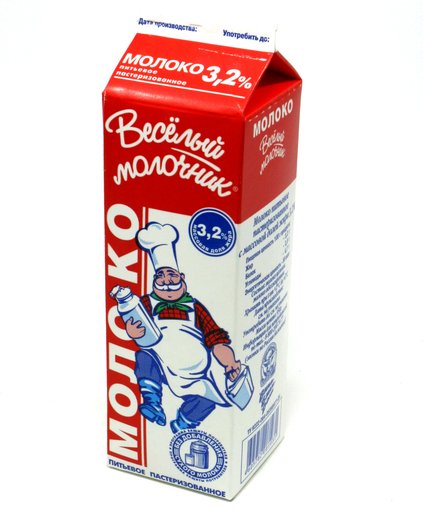 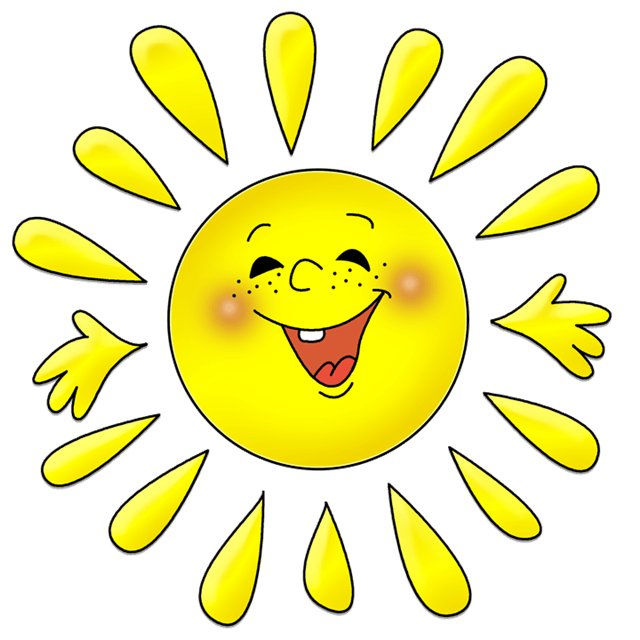 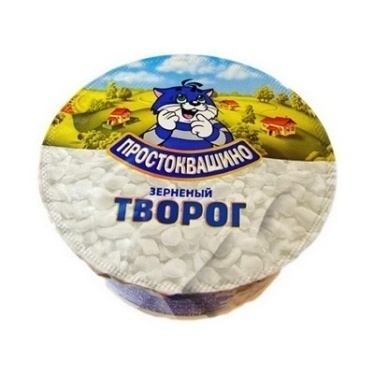 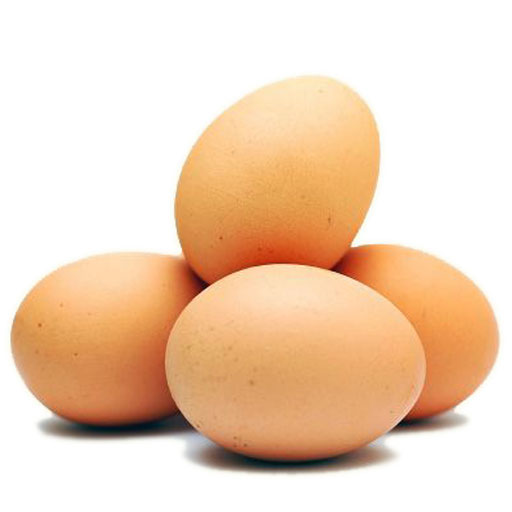 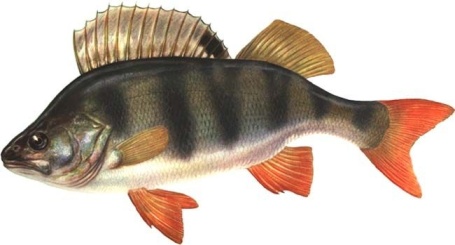 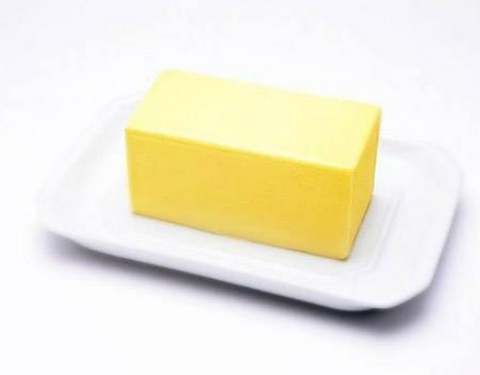 Золотые правила питания
Перед едой мой руки.
Не переедай.
Ешь свежую пищу.
Питайся по режиму.
Тщательно пережёвывай пищу.
Ешь больше овощей и фруктов.
Культурно веди себя за столом.
Приятного аппетита!!!